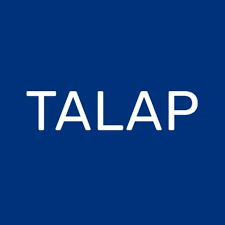 Актуальные проблемы 
системы госфинансов
19 апреля 2024 года
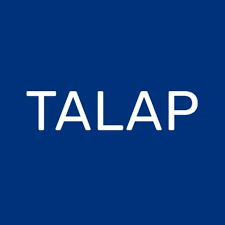 Проблема 1. Отсутствие комплексного подхода к управлению системой госфинансов
Понятие госфинансов должно охватывать бюджетную систему, внебюджетные фонды и квазигоссектор
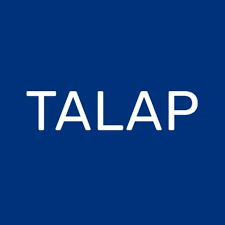 Квазигоссектор
выкуп облигаций
вклад в УК
кредиты
дивиденды
Национальный фонд
Внебюджетные фонды
Государственный бюджет
Взносы
Трансферт
выкуп гособлигаций
Гарантированный трансферт
Целевой трансферт
3
Доходы государства составляют 41 трлн.₸, или 40% ВВП
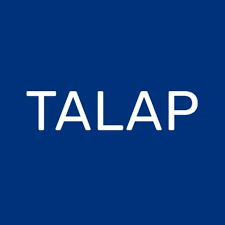 Доходная часть системы госфинансов РК, млрд. ₸
Поступления ЕНПФ, ГФСС, ФСМС
Выручка ФНБ «Самрук-Казына» 
и НУХ «Байтерек»
Доходы консолидированного бюджета
4
Источник: расчеты TALAP на основе данных МФ, БНС АСПР, ФНБ «Самрук-Казына», НУХ «Байтерек», ЕНПФ, ГФСС, ФСМС
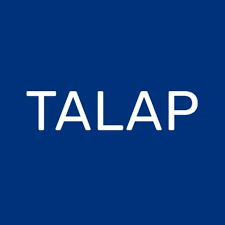 Наращиваются финансовые потоки в обход бюджета
Поступления во внебюджетные фонды, млрд. ₸
Отчисления в ГФСС
Взносы и отчисления в ФСМС
Взносы в ЕНПФ
5
Источник: ЕНПФ, ГФСС, ФСМС
С зарплаты уплачивается 7 платежей с общей номинальной нагрузкой 36%
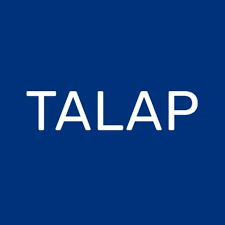 Номинальная нагрузка на ФОТ, %
6
Самрук-Казына выплачивает дивиденды на уровне 
10-15% от чистого дохода
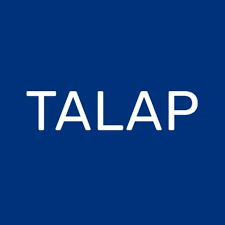 Дивиденды Самрук-Казына, выплаченные Правительству, 
млрд. тенге и % от чистого дохода
7
Источник: ФНБ «Самрук-Казына»
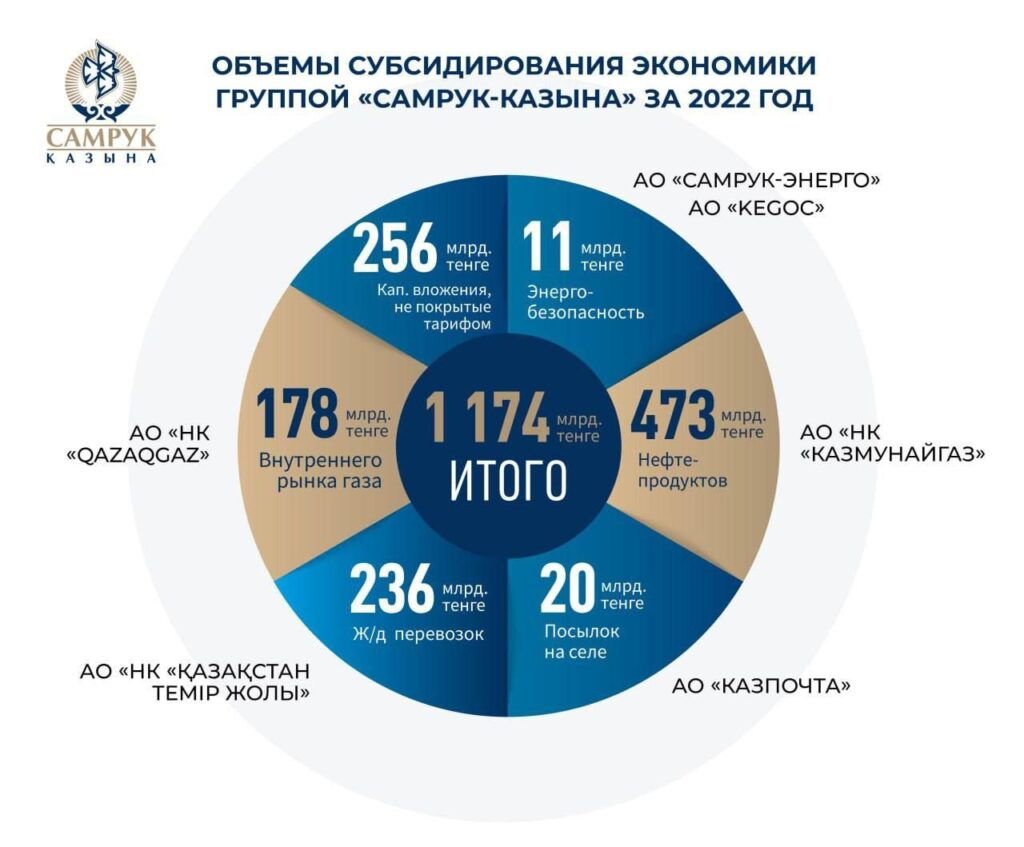 8
Источник: ФНБ «Самрук-Казына»
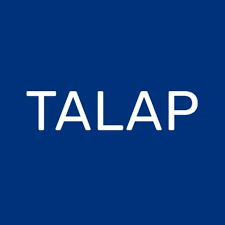 Проблема 2. «Хронический» дефицит бюджета и сокращение чистых активов
В последние 5 лет наблюдается дефицит консолидированного бюджета
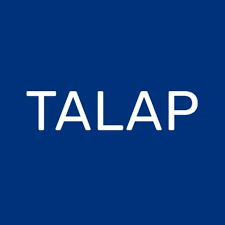 Дефицит (профицит) консолидированного бюджета, млрд.₸
Источник: МФ
10
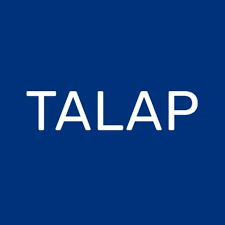 В результате госдолг вырос на 77%
Государственный долг, трлн.₸
+77%
11
Источник: Минфин РК
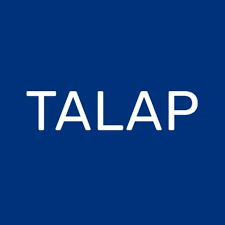 Чистые финансовые активы государства сократились до 1,9 трлн. тенге
Чистые финансовые активы государства (Нацфонд – Госдолг), трлн.₸
12
Источник: Минфин РК
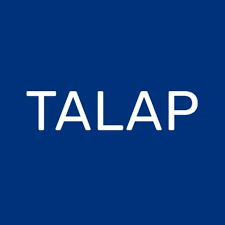 Если учитывать долг квазигоссектора, то баланс отрицательный
Внешний долг госсектора в расширенном выражении, млрд. долл. США
Займы ФНБ «Самрук-Казына» 
на 01.01.2023г., млрд. тенге
6 668 млрд. тенге
13
Источник: Самрук-Казына, Национальный банк
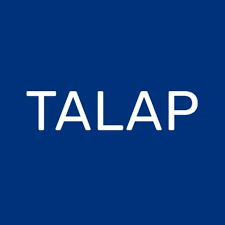 Расходы на обслуживание госдолга выросли в 2,7 раза
Расходы республиканского бюджета на обслуживание долга, млрд. тенге
х2,7
Источник: Минфин РК
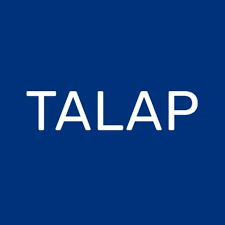 Проблема 3. Увеличение расходов бюджета без повышения их эффективности
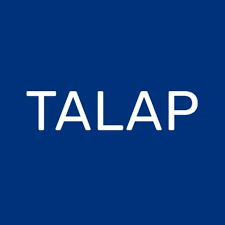 В целом за 3 года расходы госбюджета выросли на 60%
Расходы государственного бюджета, млрд.₸
+60%
16
Источник: Минфин РК
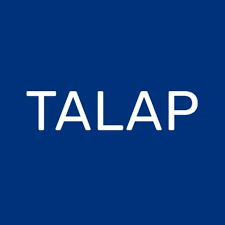 Основной прирост расходов приходиться на образование, соц.обеспечение и обслуживание госдолга
Прирост расходов государственного бюджета по функциональным группам 
за 2021-2023гг, млрд.₸
Источник: расчеты TALAP на основе данных МФ
17
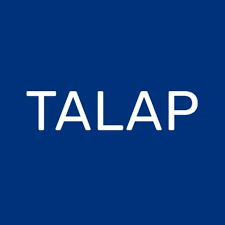 Растущие расходы направляются на текущие нужды, 
а не на развитие
Прирост расходов государственного бюджета
за 2021-2023гг. по основным статьям, млрд.₸
Прирост расходов государственного бюджета
за 2021-2023гг, млрд.₸
10 517 млрд. тенге
Источник: расчеты TALAP на основе данных МФ
18
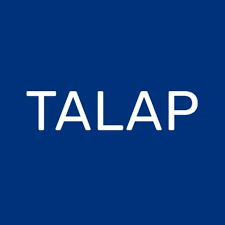 Социальные расходы составляют 52% всех расходов бюджета
Структура расходов государственного бюджета в 2023 году, млрд.₸
Источник: Минфин РК
19
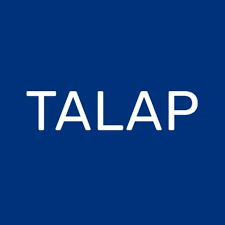 Экономическая классификация расходов госбюджета
в 2023 году
Стройка, ремонт, закупки, субсидии и др. = 18 178 млрд.₸
Выплаты населению = 9 798 млрд.₸
65%
35%
Источник: Минфин РК
20
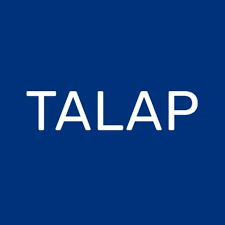 Продолжается финансирование квазигоссектора и субсидий
Источник: Закон «О республиканском бюджете на 2024-2026гг.»
21
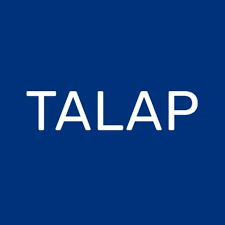 Реконструкция моста у Astana Opera, 11 апреля 2024г.
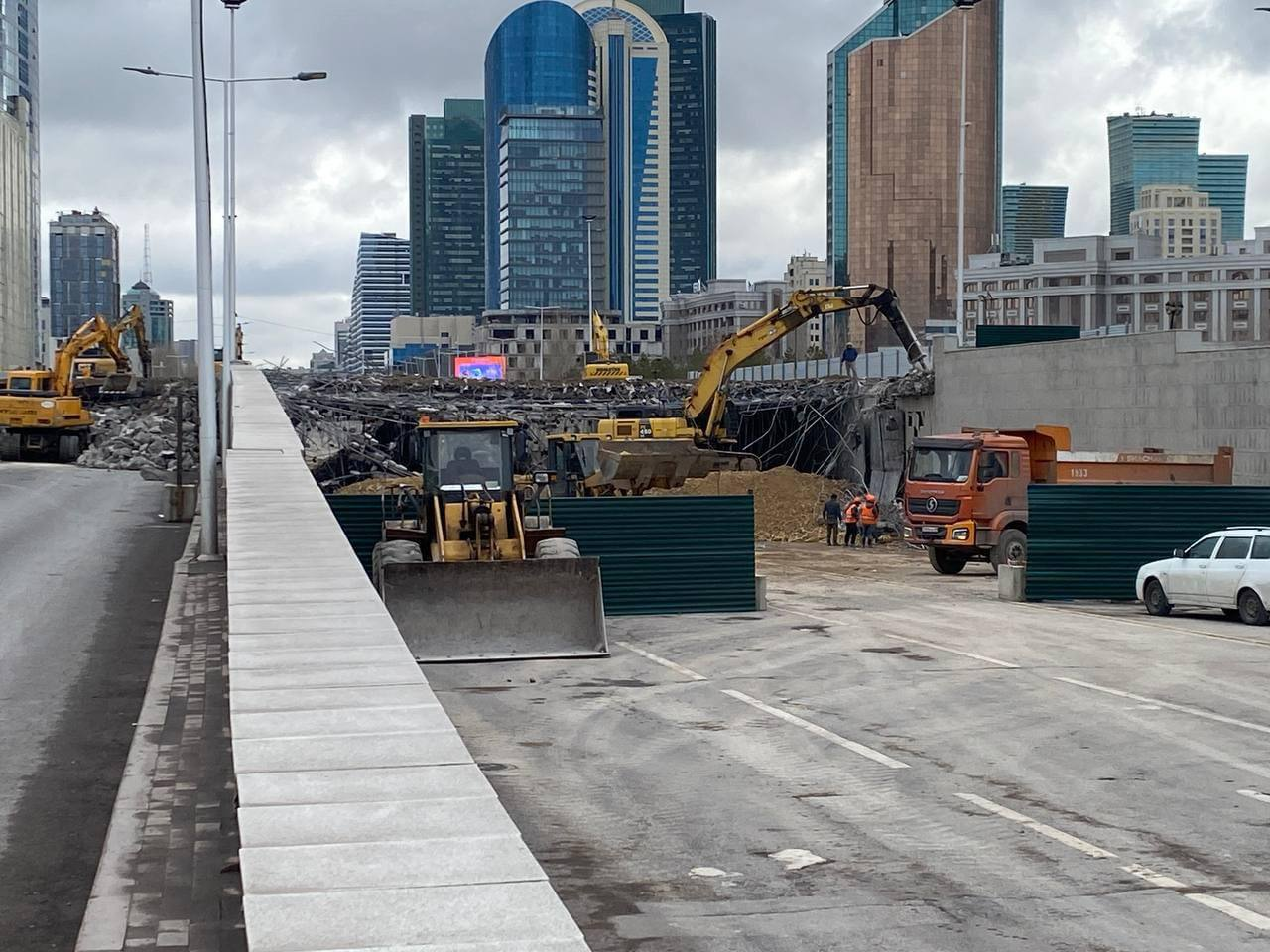 Источник: Столичный канал "Астана - Что? Где? Когда?" в Telegram
22
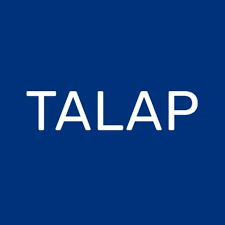 Проблема 4. Низкая собираемость налогов
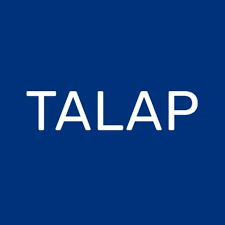 Финансирование растущих расходов требует повышения собираемости налогов
Расходы и налоговые поступления государственного бюджета, % ВВП
24
Источник: Минфин РК
Наблюдается неисполнение плана по налогам республиканского бюджета в начале 2024 года
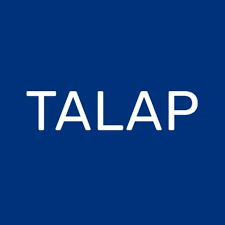 Исполнение республиканского бюджета 
за 2 мес.2024г., %
Исполнение местных бюджетов 
за 2 мес.2024г., %
25
Источник: Минфин РК
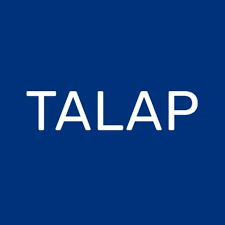 Проблема 5. Неэффективность действующих бюджетных правил
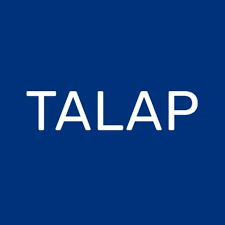 Целевые индикаторы Концепции управления госфинансов и их исполнение
Целевые индикаторы Концепции управления государственными финансами Республики Казахстан до 2030 года
27
Источник: https://adilet.zan.kz/rus/docs/U2200001005#z742, Расчеты TALAP
Действующие бюджетные правила поставили бюджет в зависимость от Нацфонда через трансферты
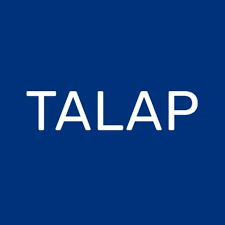 Налоги от нефти
Займы
Национальный фонд
Налоги 
от ненефтяного сектора
Дивиденды
Ограничения:
Правило долга
Высокие расходы на обслуживание
Ограничения:
Ограниченная налоговая база исходя из структуры экономики
Низкая налоговая нагрузка
Ограничения:
Неэффективность квазигоссектора
Трансферт
Нет четких правил определения размера трансфертов
Республиканский бюджет
28
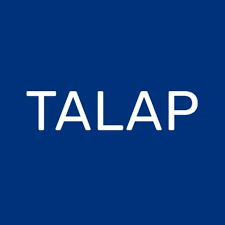 Выводы
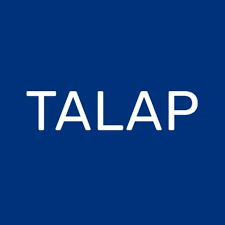 Предпосылки для изменения политики
Структура доходов бюджета является отражением структуры экономики. Пока нефть будет оставаться главным экспортным товаром Казахстана, бюджет будет зависеть от нефтяных доходов. 
Бюджет является единственным инструментом для инклюзивного перераспределения нефтяной ренты.
Государственные финансы – это не только бюджет. Важно также балансировать другие элементы системы госфинансов: госдолг, Нацфонд, внебюджетные фонды, квазигоссектор.  
Растущий госдолг представляет такую же угрозу для финансовой устойчивости страны, как и падение цен на нефть.
30
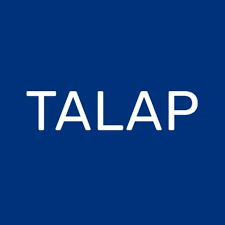 Предложения
Бюджетная консолидация
Управление системой госфинансов по принципу «одного кармана»
Поэтапная консолидация всех неналоговых и внебюджетных платежей в бюджет
1
Расчет сценариев бюджетной устойчивости
Доходы/расходы, дефицит/профицит консолидированного бюджета при различных ценах на нефть
Запас прочности Нацфонда
2
«Отсечение» нефтяных доходов и их зачисление напрямую в республиканский бюджет 
Использование средств Нацфонда исключительно через механизм целевых трансфертов на финансирование специального бюджета развития
Новые бюджетные правила
3
Новые правила использования средств Нацфонда
Ограничить цели использования средств Нацфонда – критическая энергетическая инфраструктура, образование и здравоохранения
Сформировать специальный бюджет развития с перечнем критических проектов
4
Ужесточение правил долга
Дефицит бюджета не более 1% ВВП
Предел госдолга - 25% ВВП, предел внешнего долга – 10% ВВП
Запрет на привлечение внешних займов по ставке выше доходности Нацфонда
5
31
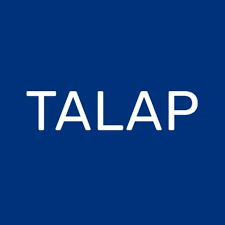 Новые бюджетные правила
Ненефтяные поступления
Нефтяные поступления
Цена отсечения (40$ / баррель)
Свыше
В пределах
Республиканский бюджет
Национальный фонд
Целевой трансферт на развитие
Текущий бюджет
Бюджет развития
Критическая инфраструктура
Образование
Медицина
Выполнение базовых госфункций
Социальные обязательства
Дефицит не более 1% ВВП
32
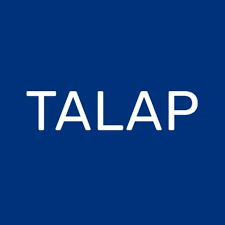 Сценарии бюджетной устойчивости
Запас прочности Национального Фонда при различных ценах нефть (за барр.)
$40
6,2 лет
$60
15,4 лет
$80
-
33
Источник: Расчеты TALAP